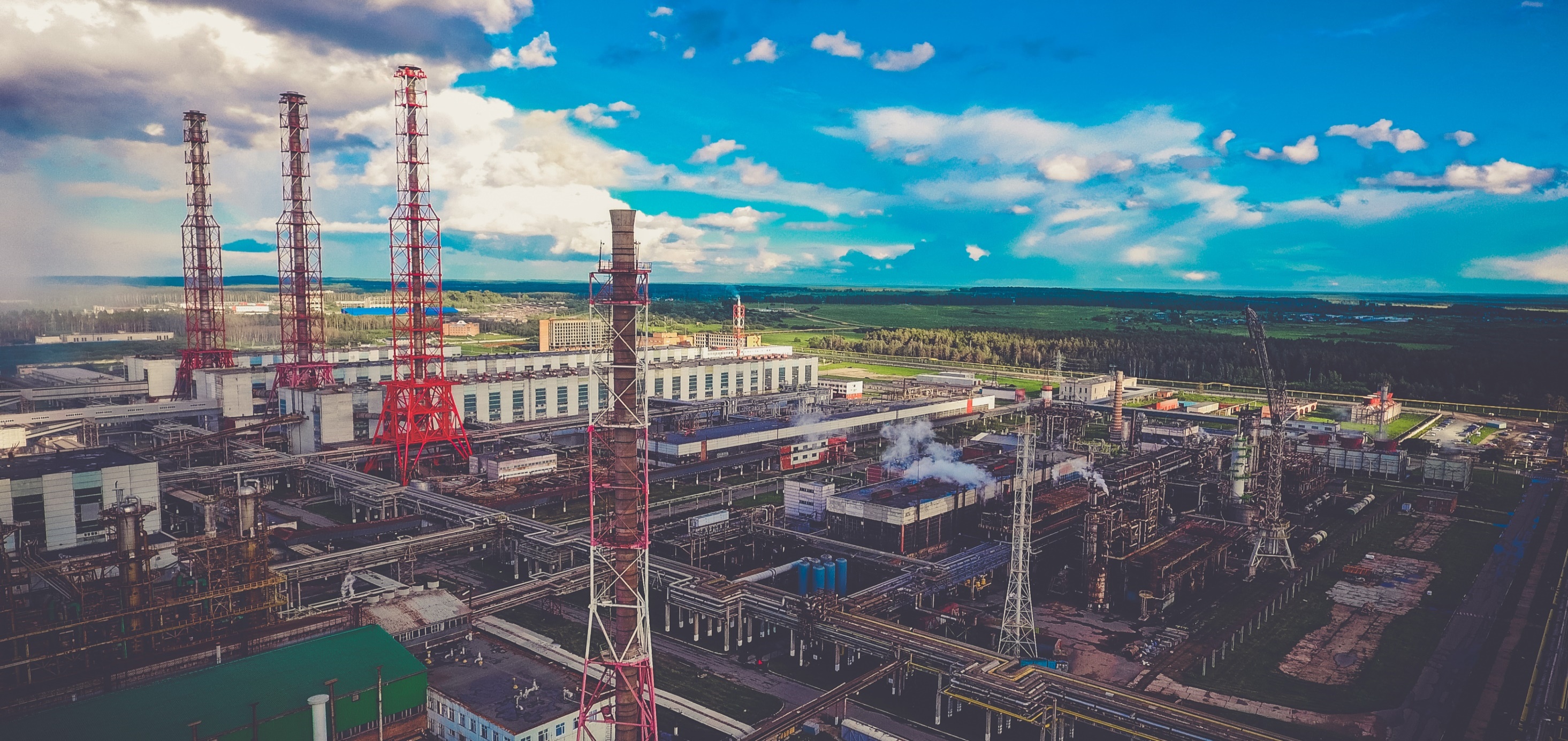 ПРЕСС-СЛУЖБА
(служба заместителя директора филиала по связям с общественностью)
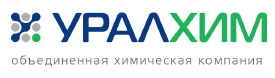 Система корпоративных коммуникаций
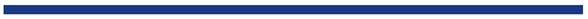 Газета «УРАЛХИМ»
Газета «КОМПАС»
Телевидение «Компас ТВ»
Радио «Компас ФМ»
Внутрикорпоративный портал
Информационные стенды (проходные)
Проект «Вопрос директору»
Корпоративные аккаунты в социальных сетях
Вконтакте (https://vk.com/uralchem_and_i)
Фейсбук (https://www.facebook.com/УРАЛХИМиЯ-1029804517168877/)
Инстаграм (https://www.instagram.com/uralchem_and_i/)
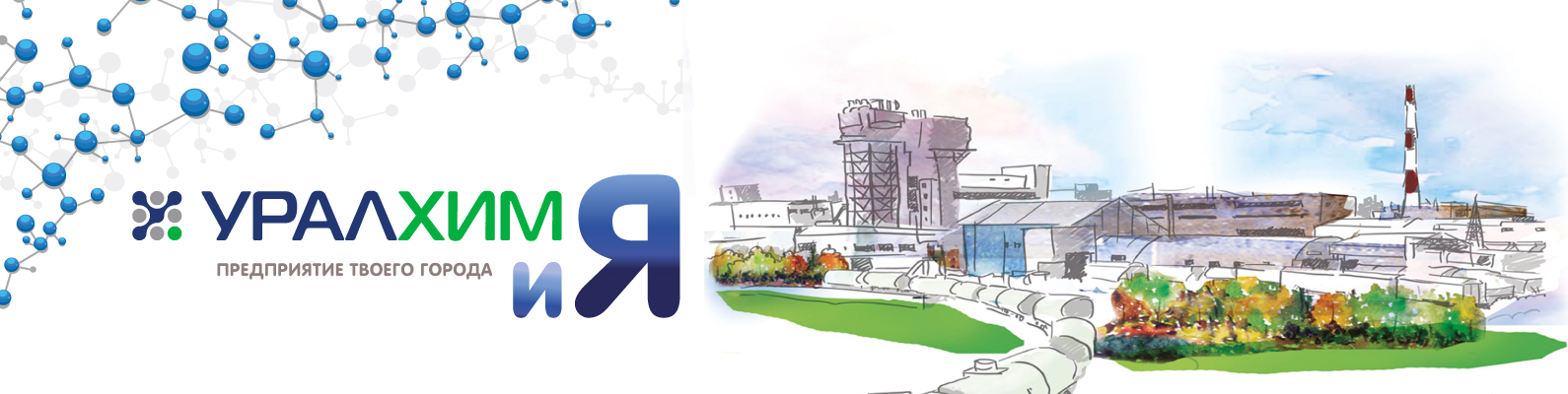 2
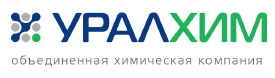 Информационная открытость
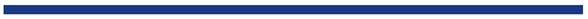 Информационное сотрудничество со СМИ Кирово-Чепецка и Кировской области
 
Новости, мероприятия. Экспертное мнение. Ответы на запросы.
ТВ (АКТВ, СТС 9 канал – «Девятка», ГТРК, ТНТ, 1 городской)
Радио («Эхо Москвы»)
Интернет-площадки («Город Ч», «Свойкировский», Newsler.ru, prochepetsk.ru)
Печатные СМИ (Газета «Вперед», «Бизнес новости», «Репортер», «Вятский край», «ПроГород»)

Поддержка проектов
Журналистский конкурс «На семи холмах» 
Медиапремия «Признание»
Сотрудничество с Союзом журналистов Кировской области (Инфорум)
3
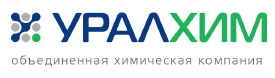 Информационная открытость
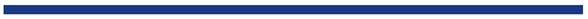 Собственные информационные проекты / специальные события
4
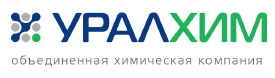 PR-проекты
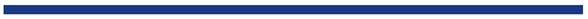 Собственные проекты:				Участие в проектах:
«УРАЛХИМиЯ»					- День города
Субботники (завод, депутаты)			- Поддержка проектов общественных организаций
Акция «Зеленый росток» 				- ППМИ
«Добрый урожай»
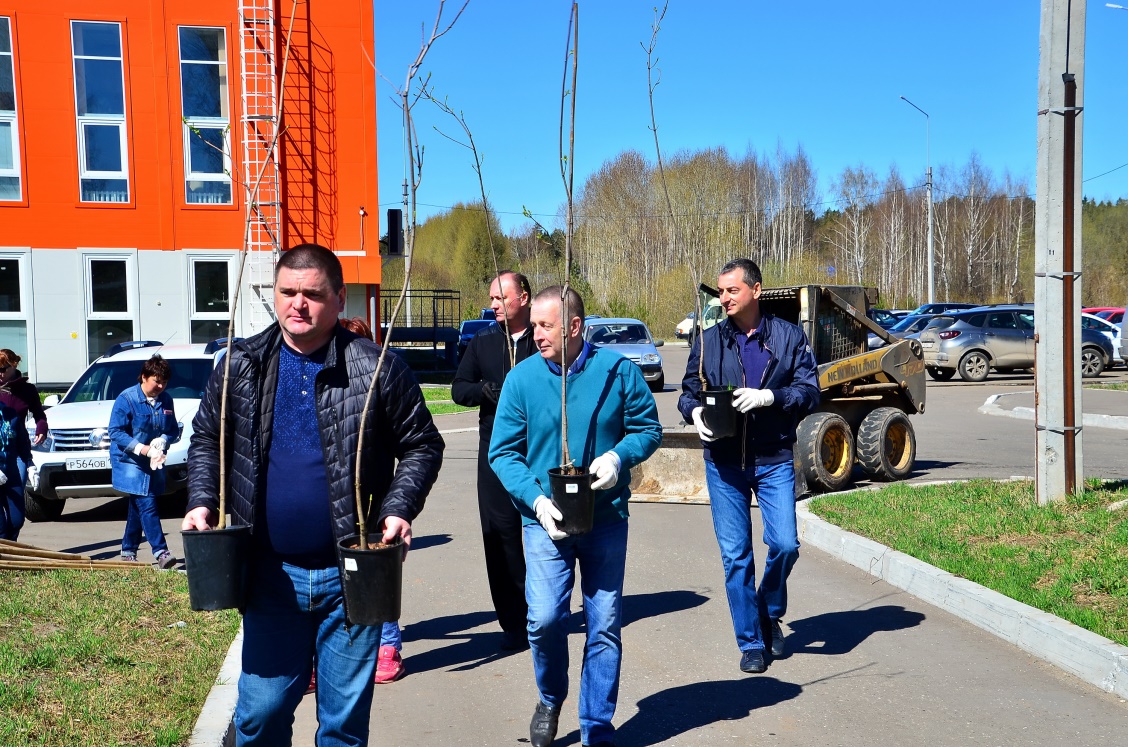 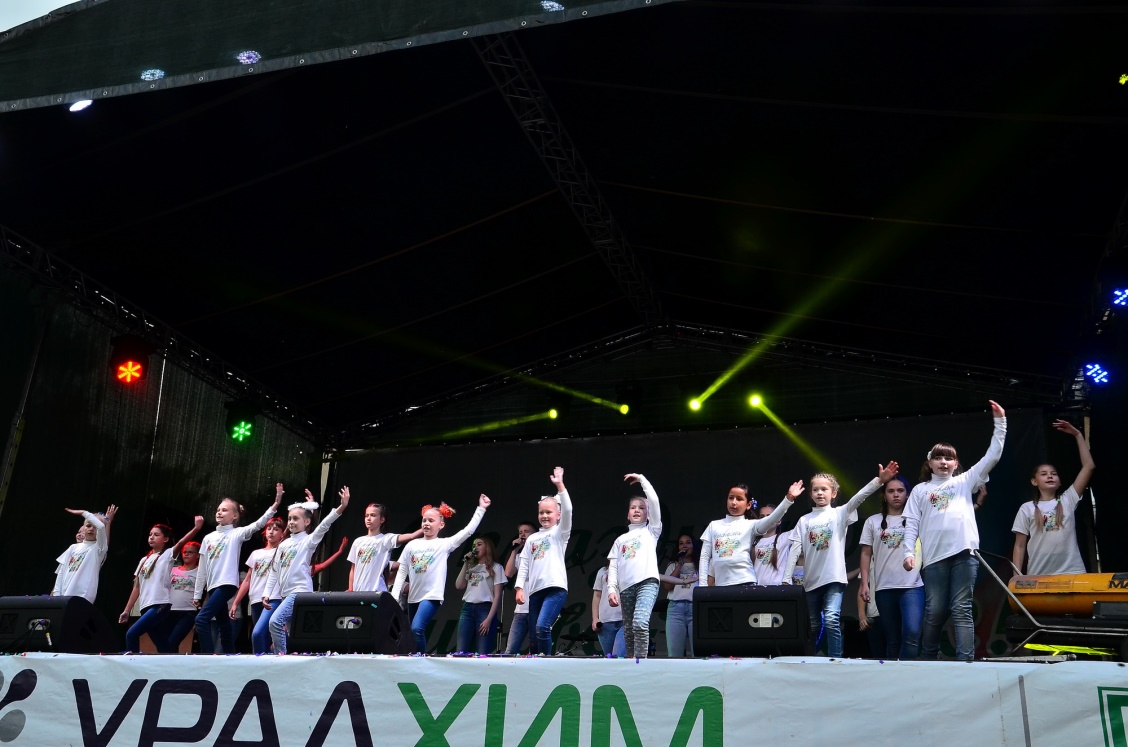 5
Взаимодействие с общественными организациями
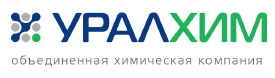 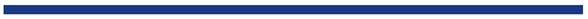 - Общественное движение «Наш город Кирово-Чепецк»
- Союз ветеранов Афганистана
- Совет ветеранов КЧХК
- Кирово-чепецкий городской Совет ветеранов
- Федерация плавания Кировской области
- Федерация футбола Кирово-Чепецка
- ТОСы, ОО Кирово-Чепецка
- РОО «Чепецк.ру»
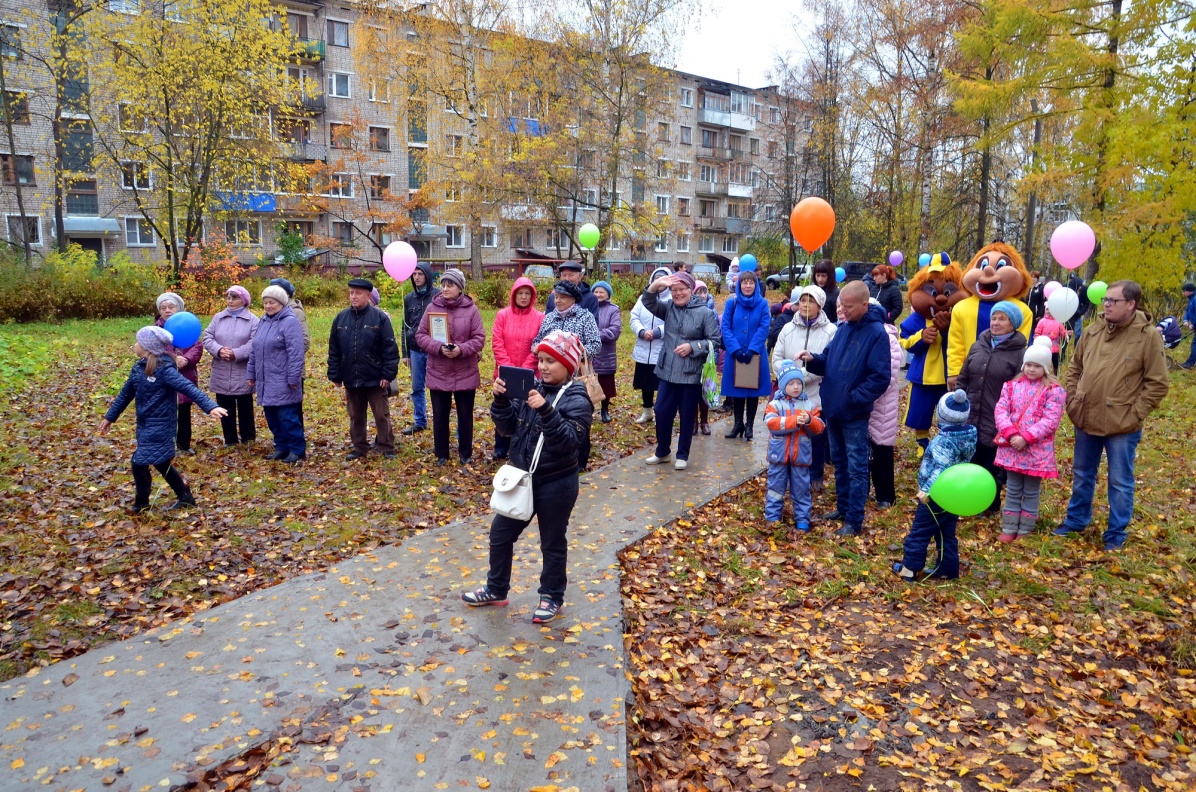 6
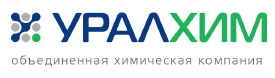 Благотворительность «КЧХК», тыс. руб.
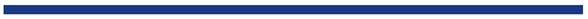 Корпоративные благотворительные программы
«УРАЛХИМ» - детям
«УРАЛХИМ» - регионам
«УРАЛХИМ» - спорту
«УРАЛХИМ» - ветеранам
«УРАЛХИМ» - дороги городу
7
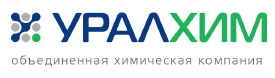 Благотворительность
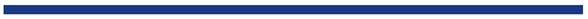 «УРАЛХИМ» – детям
Хоккей и фигурное катание (5 млн руб. ежегодно)
«Футбол в каждый двор»
Плавание (турнир памяти Я.Шамаровой, работа с Федерацией плавания КО)
Греко-римская борьба (межрегиональный турнир на призы компании «УРАЛХИМ)
Дзюдо (турнир памяти Д.Плетнева)
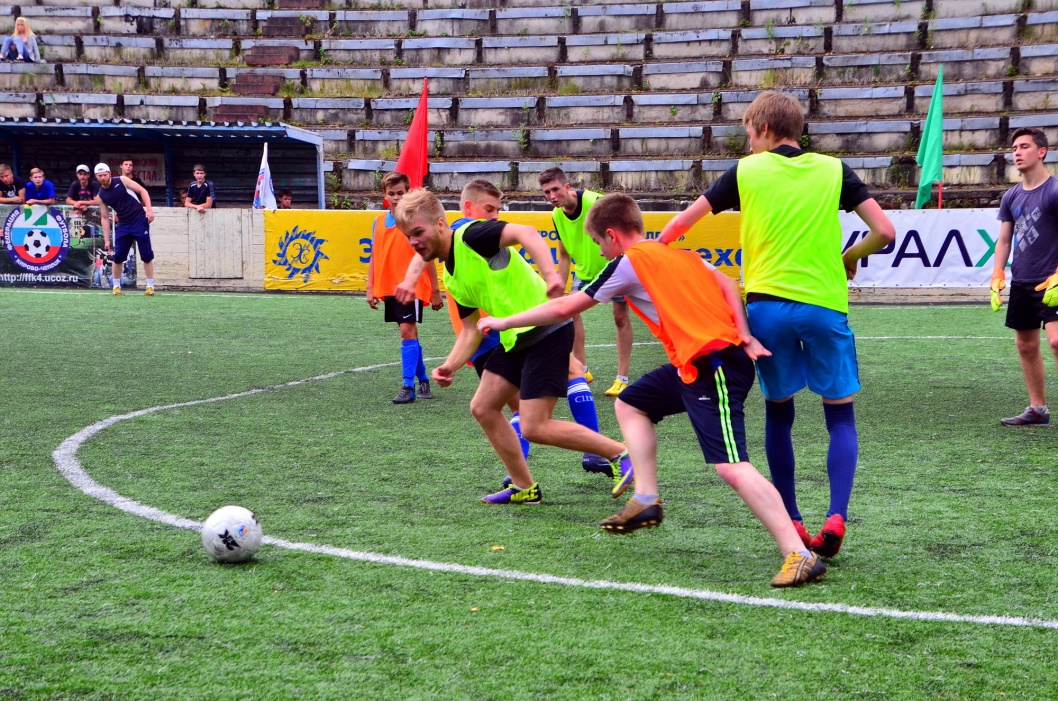 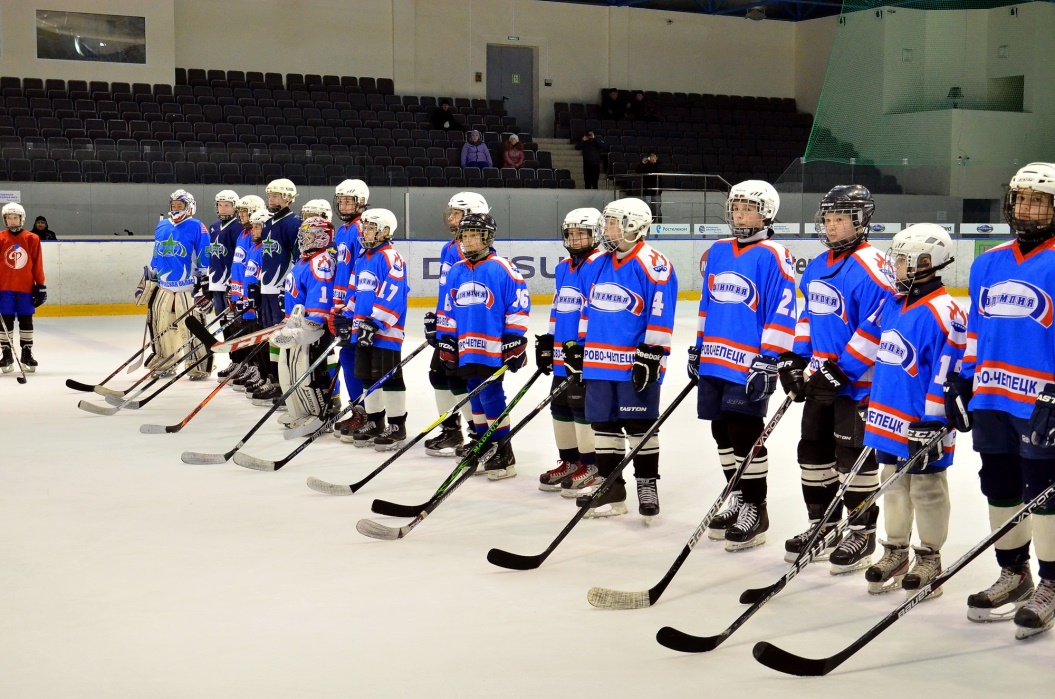 8
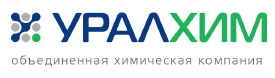 Благотворительность
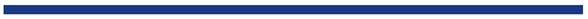 «УРАЛХИМ» – регионам
Соглашения о социальном партнерстве (9 районов Кировской области)
«Дороги городу». 2016 – 50 млн руб. 2017 – 25 млн руб.
«Добрый урожай» (ежегодно в 9 районах Кировской области)
«Безопасный город», ДНД
ППМИ
«Город молодых»
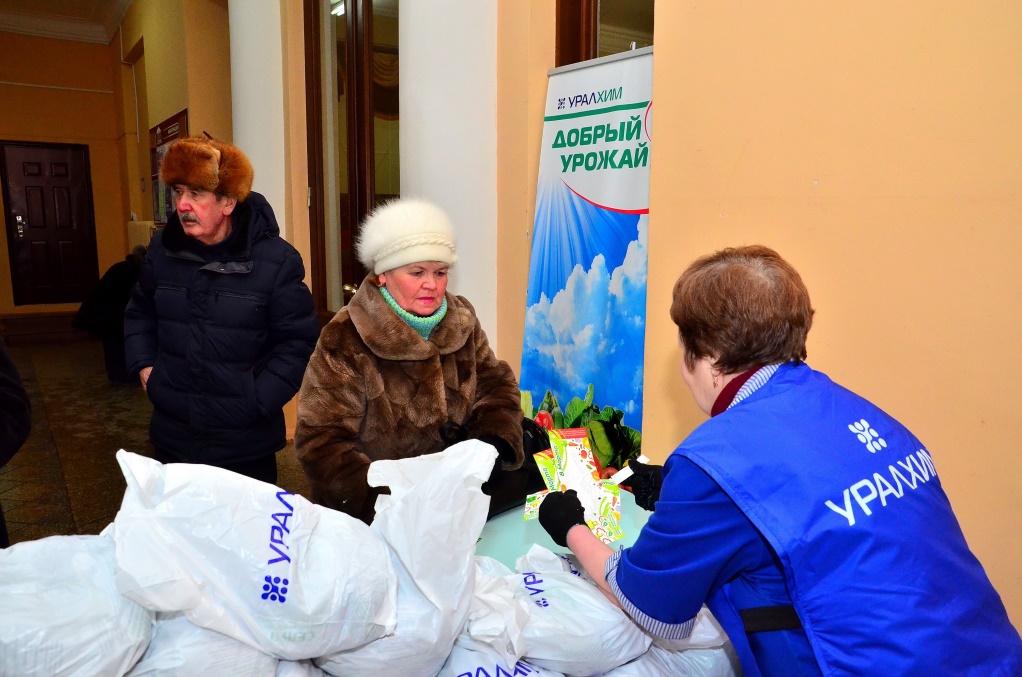 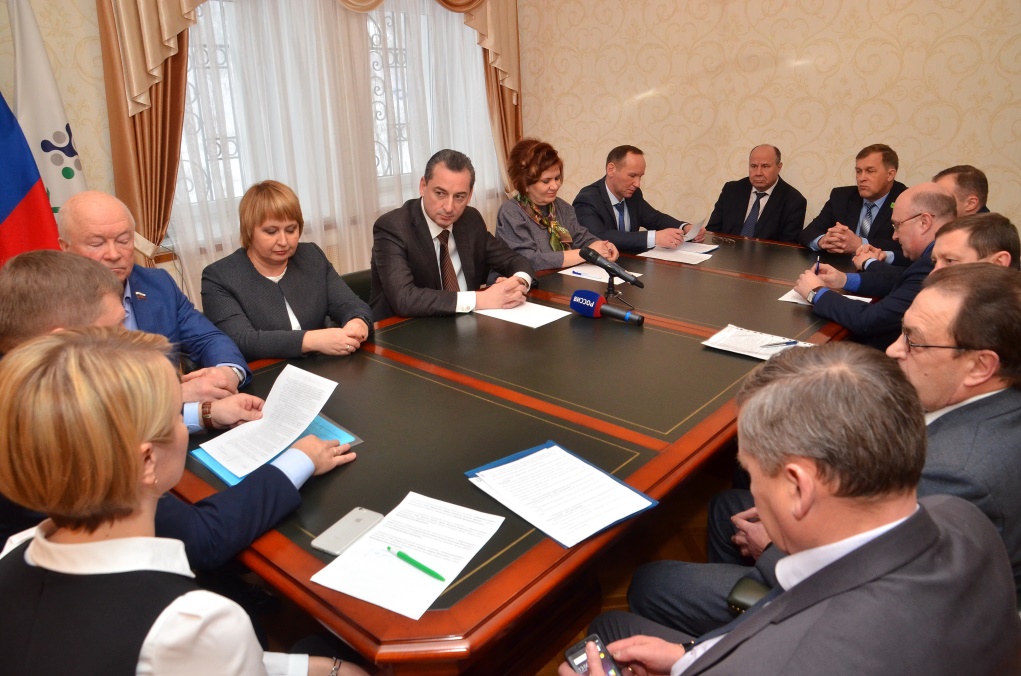 9
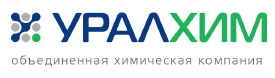 Благотворительность
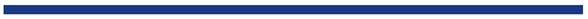 Взаимодействие со школами Кирово-Чепецка и Кирово-Чепецкого района
Лицей 
(экологическое направление)
Школа №6 
(«Школа полного дня»)
Центр образования им.А.Некрасова 
(химия, патриотическое воспитание)
Гимназия №1 
(исследовательские работы)
Школа №10 
(русский язык)
Гимназия №2 
(иностранные языки)
Многопрофильный лицей 
(«Школа – вуз- предприятие»)
Кировский кадетский корпус, Просница 
(патриотическое воспитание)
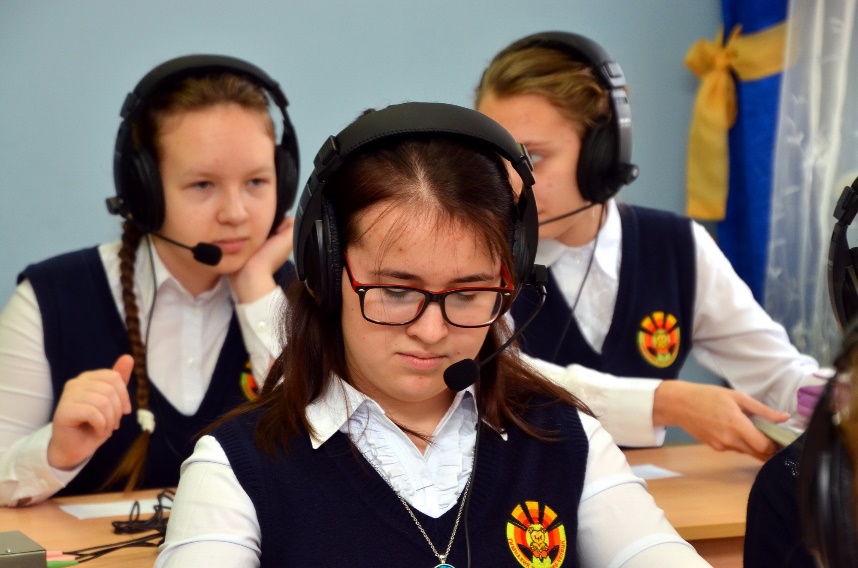 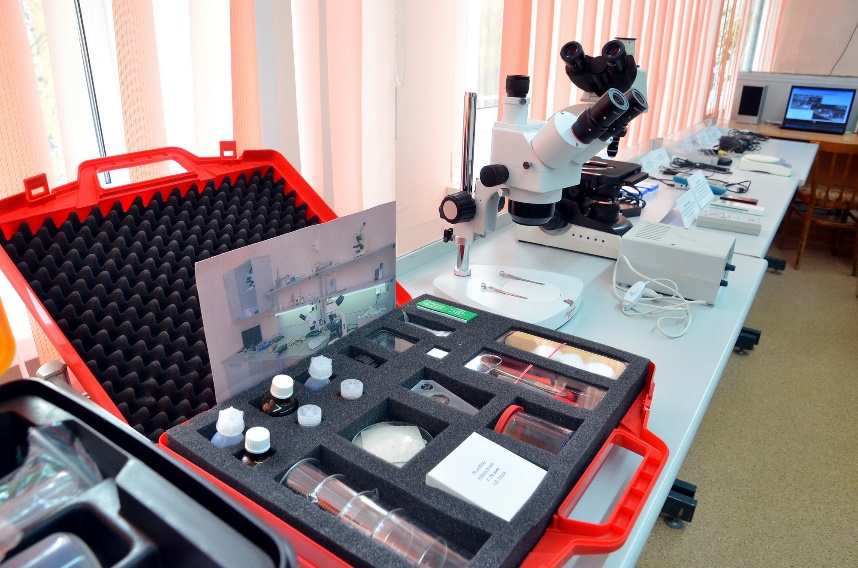 10